Pătratul. Forme recurente
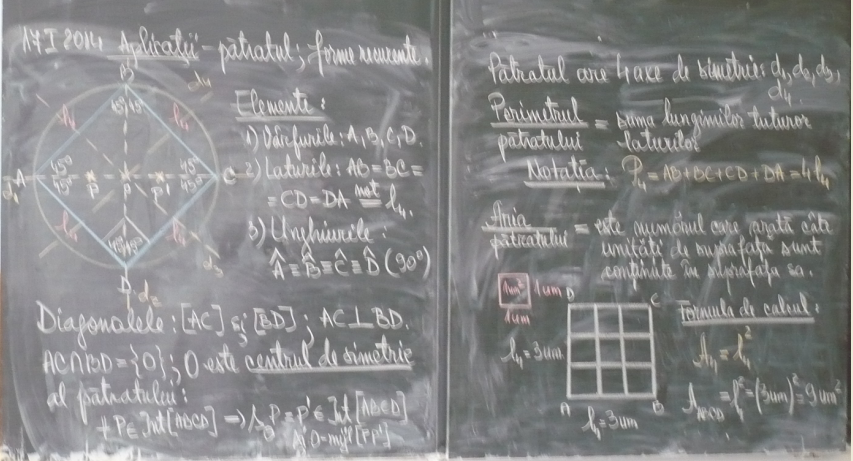 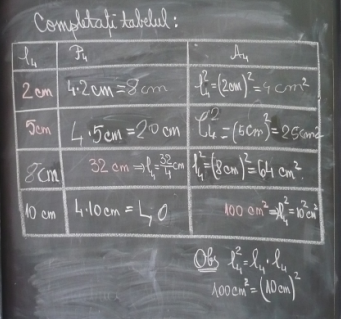 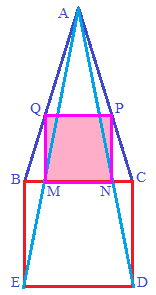 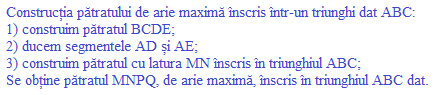